Engineering Careers
Content of the session
What are engineering careers?
What skills are needed?
What qualifications do you need?
What are engineering careers?
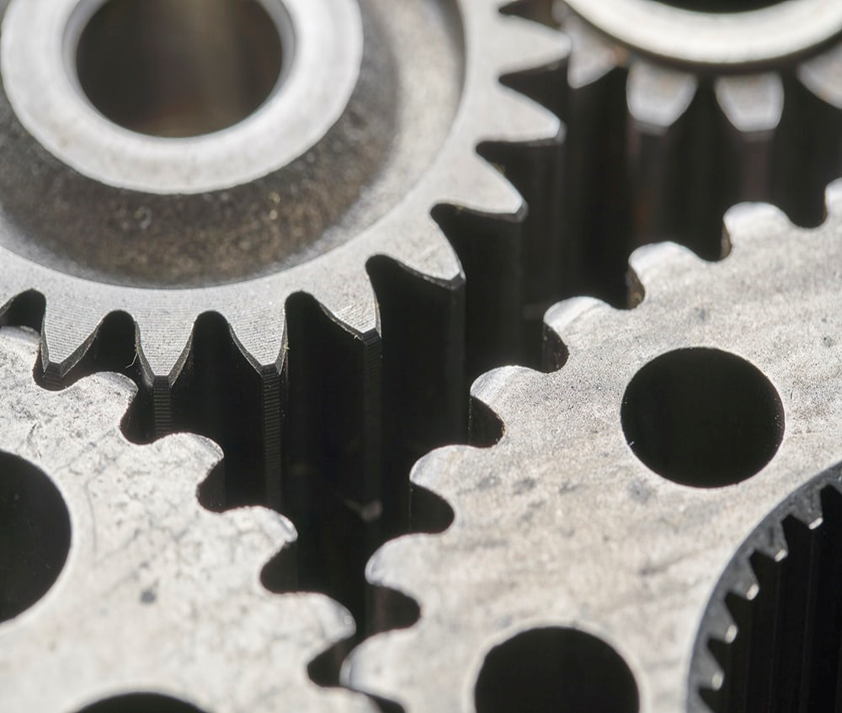 It’s not just nuts and bolts
Invest in your future
Now is a great time to learn about Engineering Careers.

It is predicted these jobs will grow twice as fast as other careers.
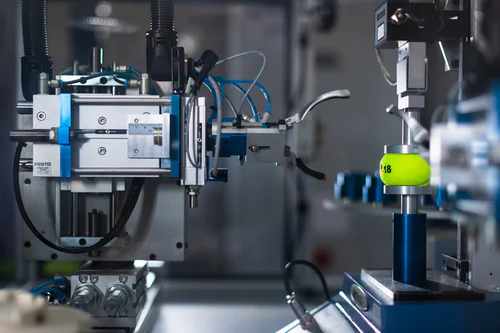 Here are a range of engineering careers
Automotive Engineer			Aeronautical Engineer		Subsea Engineer

Structural Engineer			Marine Engineer			Motorsport Engineer

Chemical Engineer			Aerospace Engineer		Nuclear Engineer

Mining Engineer				Data Engineer			Construction Engineer

Tooling Engineer				Test Engineer			Technical Engineer

Aerosystems Engineer			Development Engineer		Mechanical Engineer

Completions Engineer			Civil Engineer			Computer Engineer
Activity 1- Were there any engineer careers you hadn’t heard of?
Get into pairs.
Choose 2 engineer careers from the list on the last slide.
Work in pairs to look online to find out more about these careers.
Look on: https://nationalcareers.service.gov.uk/explore-careers
Or on: https://www.prospects.ac.uk/job-profiles/
Any surprises? 
Discuss what you found with your partner.
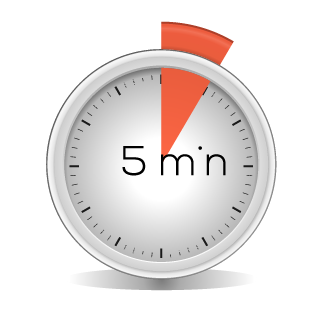 What skills do you need?
An example of how skills link to work
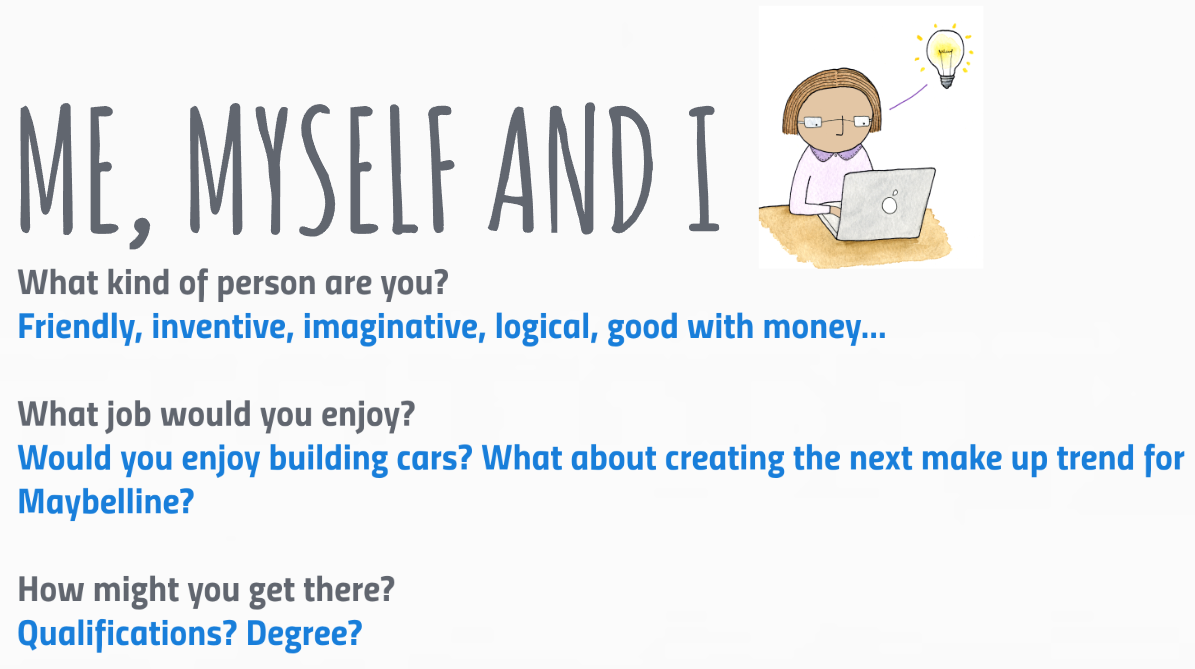 Activity 2- What skills do you have?
Everyone has skills.
Think of what you do in and outside of school.  
Write down 3 skills you think you have on a piece of paper.

Here are some examples:
Music, dance and drama – creative thinking, team work.
Sports team – communication, decision making, team work.
Young leaders – team work, orienteering. 
Other skills include : computing, languages, problem-solving, time management and adaptability.
All of these skills are useful for careers in engineering
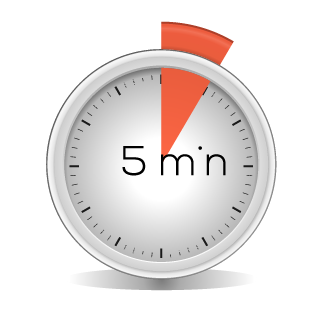 What qualifications do you need?
What could my next steps be?
After your GCSEs in Year 11 you can:

Continue your education either at sixth form or college through studying A Levels, T-Levels, BTECs, etc.

Learn through an Apprenticeship or other work-based learning programme to gain vocational qualifications.
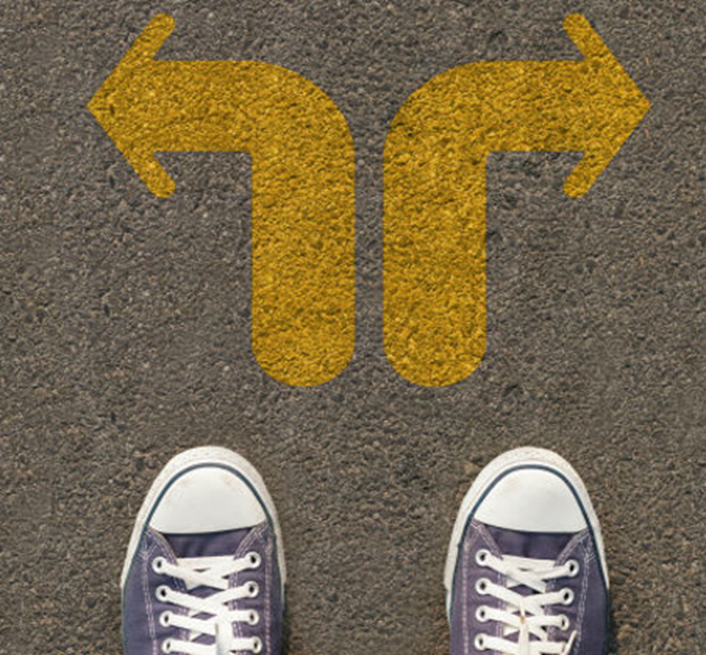 Exploring this in practice
What can I do with 5 or more GCSEs grade 4+
What can I do with less than 5 GCSE passes
A-Levels
T-Levels
BTEC Level 3
BTEC Level 1 and 2
Level 2 Apprenticeships
Level 3 Apprenticeships
*There may be other qualifications available to you not listed above.
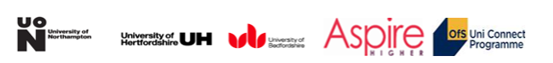 Flexible Education Pathways
A Levels
GCSE’s
University Degree
Career
T-levels
BTEC Level 3
GCSE’s/ BTEC Level 2
Higher/Degree Apprenticeship
Apprenticeship Work, Training
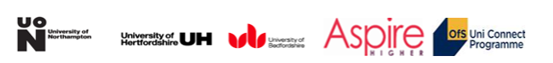 Job levels and qualifications
Trainee Technicians – 4 or more GCSEs grade 4 to 9.

Technician - Level 3 qualifications such as A-levels, BTEC diploma or equivalent.

Engineers – A foundation degree, HNC, HND or degree in a relevant subject.

Chartered Engineers – Require further learning usually a Masters in Engineering.
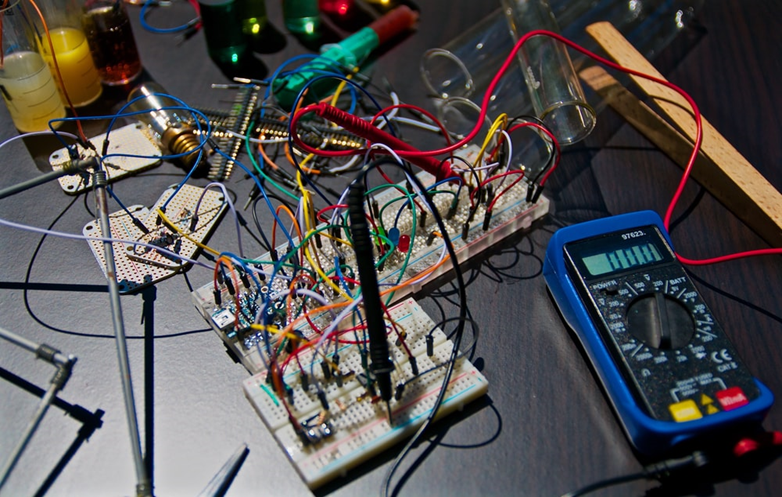 Engineering is for everyone
Women work in all sectors of engineering.
As reported in March 2022 by Engineering UK:
Women make up 16.5% of all engineers, 
compared to 10.5% reported in 2010.
The actual number of women working in 
engineering roles also increased from 562,000 in 2010 to 936,000 in 2021
*https://www.wes.org.uk/
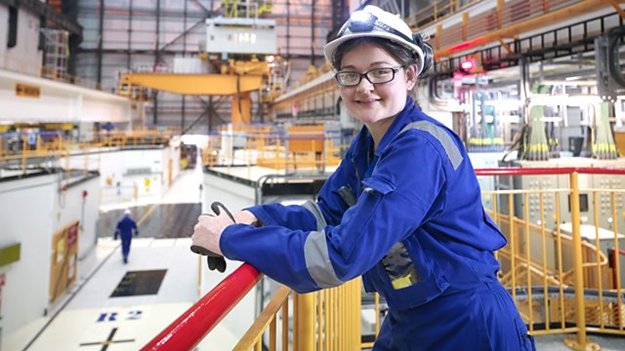 Case Study 1
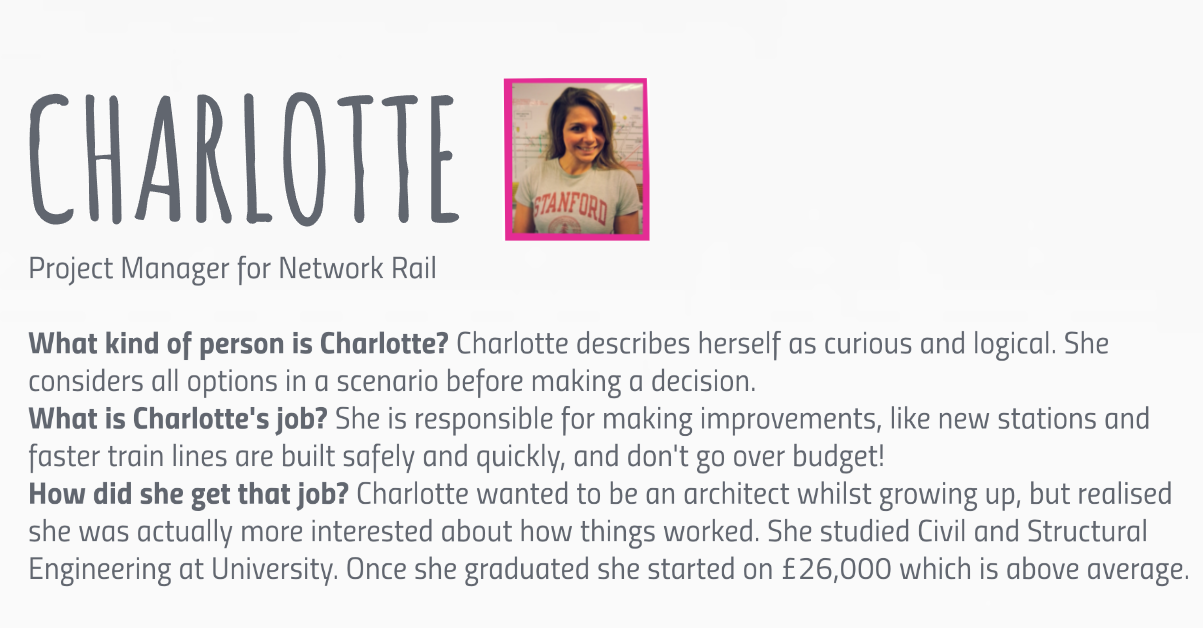 [Speaker Notes: Charlotte is an example of someone who studied a degree at university to get into an engineering career.  Look at Charlotte’s story to find out more about the skills she has, her job and how she got into her career.  She even says what she started earning as a salary.]
Case Study 2
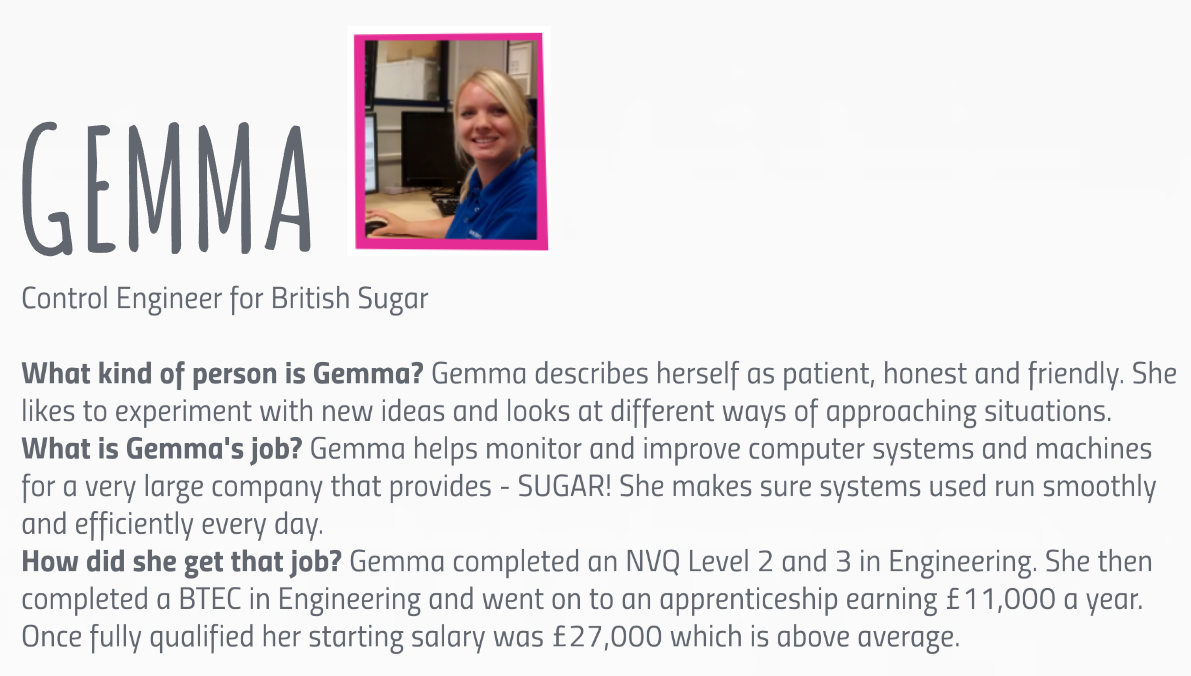 [Speaker Notes: Gemma got into a career in engineering without a degree. She started with an apprenticeship in engineering.  You can decide the route you want to choose.  Look at the details above to find out more about what Gemma does, her skills and her route in. She also says how much she earns.]
Qualification routes into Engineering
[Speaker Notes: If you are considering a career in STEM you need to study specific subjects.  You study Maths and Sciences as part of your GCSEs.  To continue into a job in STEM you may want to consider studying a science subject and Maths at A-level.  A few sixth forms also offer engineering at A-level.  The new T-levels and level 3 BTEC diplomas and apprenticeships also offer engineering as a subject.  There are routes into STEM careers with or without a degree. There are some advantages of studying a degree for professional careers.]
Leading to a future in…
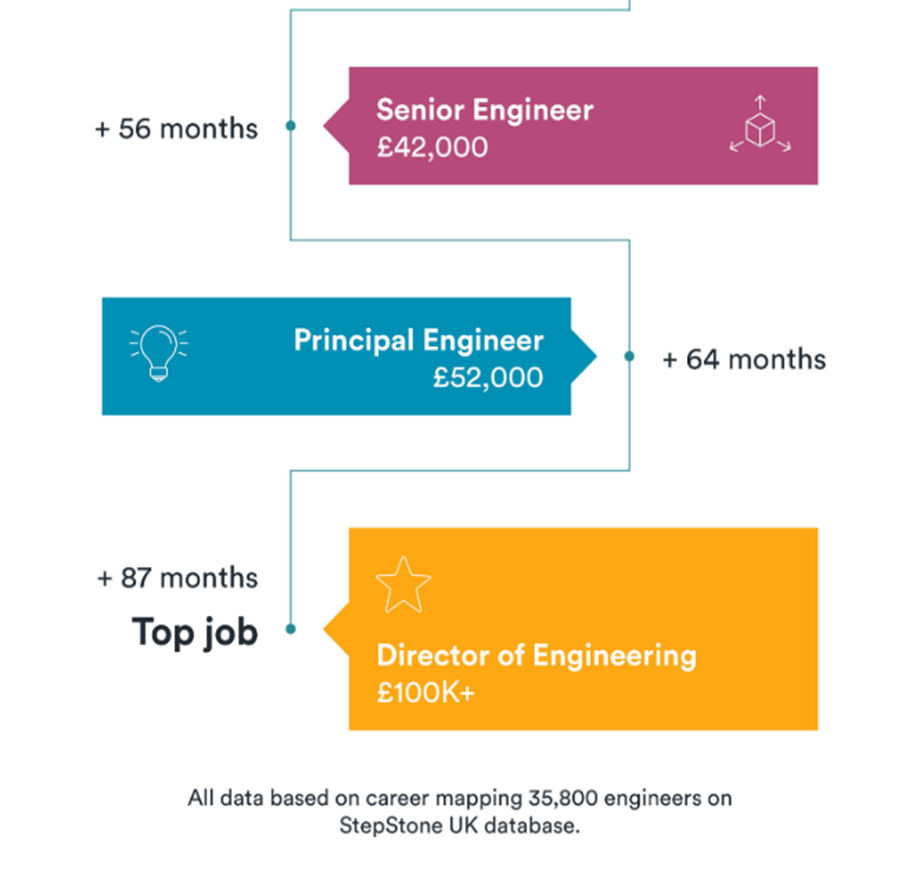 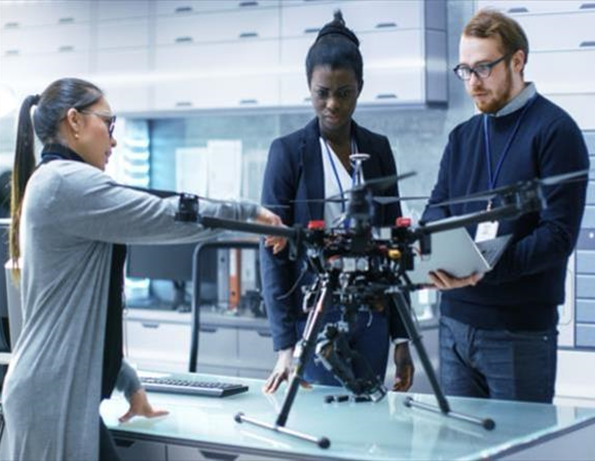 Useful websites to find out more:
www.engineeringuk.com
www.wes.org.uk
www.work.chron.com
www.educatingengineers.com
www.eeegr.com
www.theengineer.co.uk
www.gardline.com
www.tomorrowsengineers.org.uk
www.engineersuk.com
www.engc.org.uk
www.soe.org.uk
www.bema.co.uk
www.theiet.org
Thank you.
Please click here to tell us what you think
aspire-higher.co.uk
[Speaker Notes: Thank you for listening.  Please visit our website for more useful links and resources.  If you have a question you can contact us via our Twitter handle.  Please click on ‘Tell us what you think’ to answer a short survey. The information you give will help us to support students and develop more resources.]